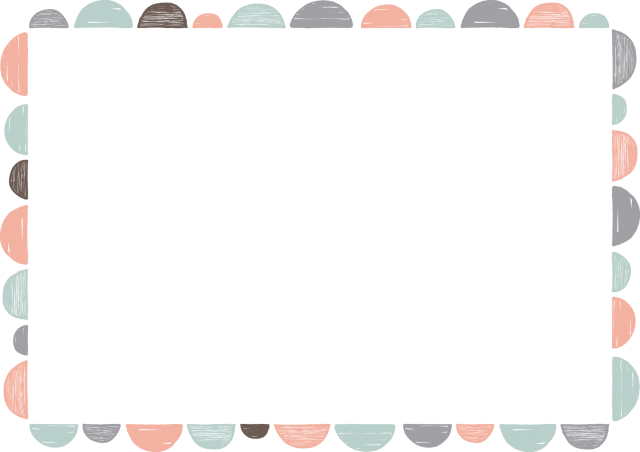 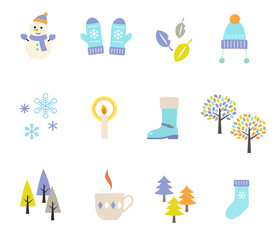 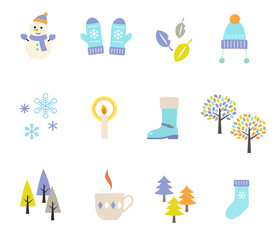 年末年始のお知らせ
12月30日(土)まで営業しております
17:00　営業終了
12月31日(日)～1月3日(水)
お休み
成人式のお知らせ
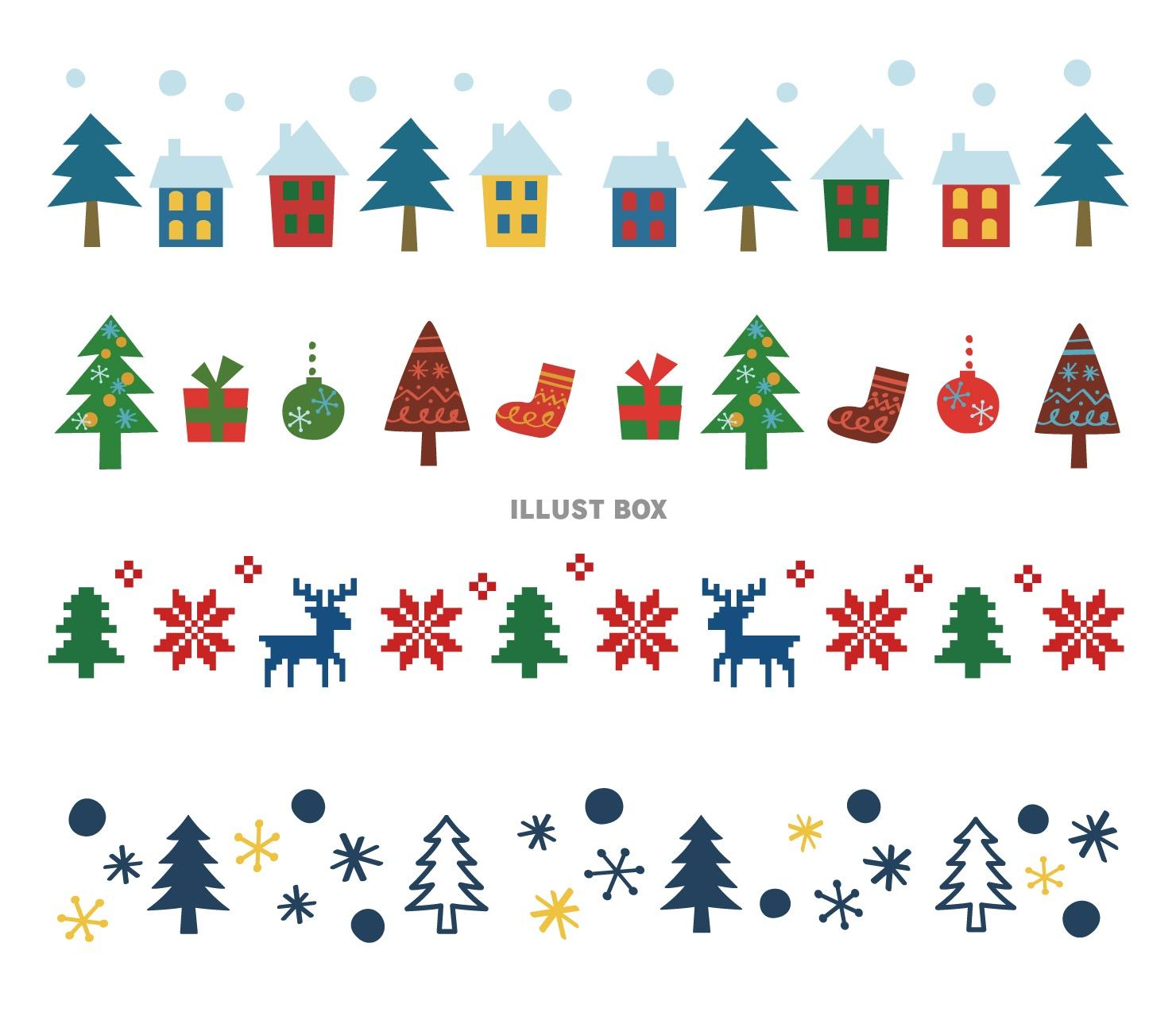 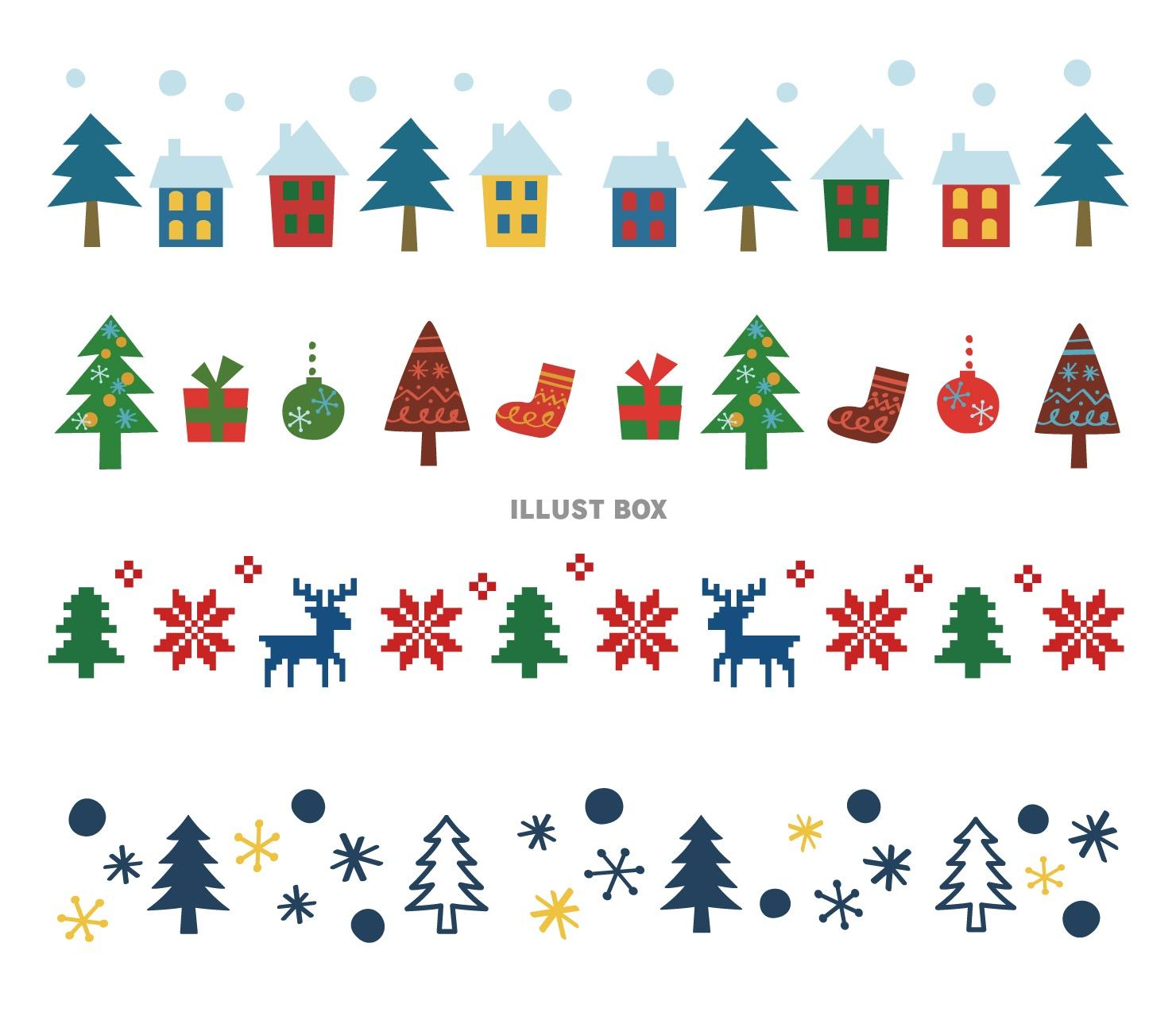 1月5日(金)  9:00～17:00　営業終了
1月6日(土)  8:30～15:00　営業終了
1月7日(日) 10:00～15:00  営業終了